Московский авиационный институт (национальный исследовательский университет) (МАИ)
Применение методов машинного обучения для аппроксимации экспериментальных характеристик мемристора
Лопатенко В.В.
Устройство мемристора
Пассивный элемент электрической цепи, сопротивление которого некоторым образом зависит от прошедшего через него заряда
После отключения напряжения в цепи мемристор не изменяет свое состояние
Рассматриваемая сегодня модель мемристора имеет в своей полупроводниковой основе диоксид титана
Проблема
Мемристор имеет динамическое соотношение между током и напряжением, включая память прошлых напряжений или токов. Однако эта зависимость не выражается аналитически и изменяется динамически с течением времени.
Возможное решение: попробуем построить модель, предсказывающую значение тока и напряжения в момент времени t, на основе алгоритмов машинного обучения
Алгоритм градиентного бустинга
Преимущества:
Нелинейность базовых моделей
Хороший результат на маленьких наборах данных
Использование техники ансамблирования
Экспериментальные графики до оцифровки
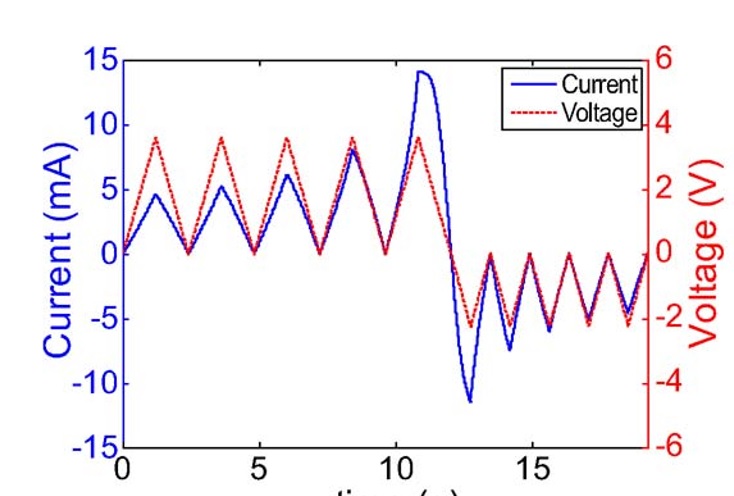 Оцифрованный график ВАХ
Модель
Параметры модели
Количество деревьев – 800
Функционал ошибки – среднеквадратичная ошибка
Базовый алгоритм – решающее дерево
Параметры подбирались с помощью алгоритма поиска по сетке с использованием кросс-валидации
Прогноз построенной модели
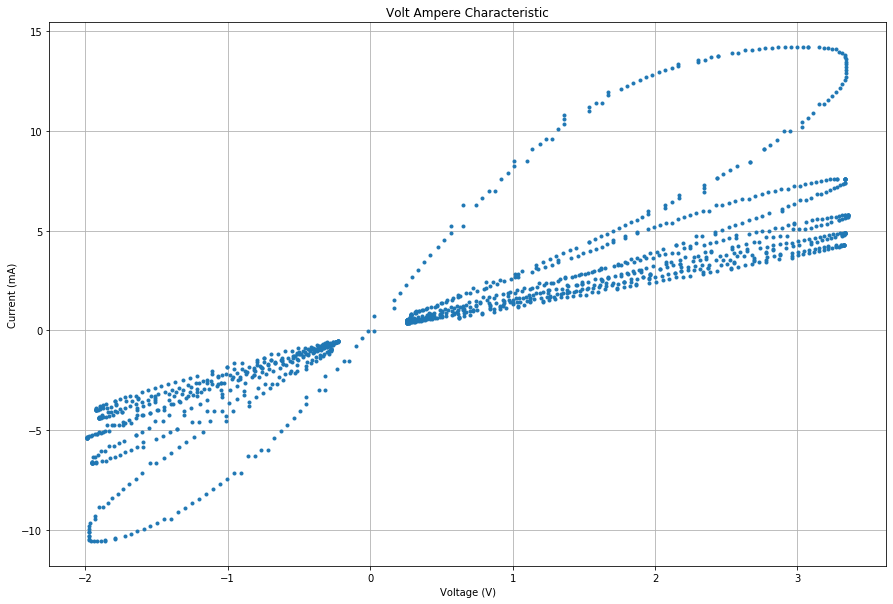 Возможные улучшения модели
Больше данных
Увеличение качества оцифровки
При наличии большего количества данных можно использовать модели, основанные на нейронных сетях (LSTM/GRU)
Спасибо за внимание!